Ragioneria - Corso C
IRAP
Prof. Gaudenzio Albertinazzi
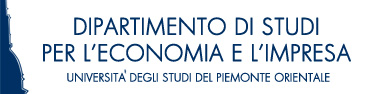 1
IRAP
L’Imposta regionale sulle attività produttive (Irap) è stata introdotta con la riforma fiscale del 1998 (D.lgs. 446/1997).

Presupposto
Esercizio abituale di una attività autonomamente organizzata diretta alla produzione o allo scambio di beni ovvero alla prestazione di servizi (diverso da imposte sul reddito e imposte sugli scambi).

Soggetti passivi:
soggetti passivi Ires
società di persone
esercenti arti e professioni (lavoratori autonomi se dotati di autonoma organizzazione)
organi e amministrazioni dello Stato, regioni, province, comuni ed enti pubblici
2
IRAP
Base imponibile (per imprese commerciali):
3
IRAP
Aliquota  3,9%
Le regioni possono variare l’aliquota in aumento o in diminuzione fino ad un
massimo di un punto percentuale.
Sono previste, inoltre, alcune aliquote speciali per determinate categorie di contribuenti.


Territorialità:
L’imposta è dovuta alla regione nel cui territorio è realizzata la produzione del valore aggiunto: se il soggetto opera in più regioni il valore aggiunto è ripartito tra le diverse regioni in proporzione all’ammontare delle retribuzioni del personale operante nelle varie regioni.
4
IRAP
Costi non deducibili
Quote interessi dei canoni di locazione finanziaria (desunti dal contratto);
Perdite su crediti;
IMU;
Costi del personale dipendente ed assimilato se classificati in voci diverse dalla B9,  i compensi per i collaboratori a progetto ed occasionali.
5
IRAP
Spese per prestazioni di lavoro
Il costo del personale iscritto in bilancio di per sé non concorre alla formazione della base imponibile anche se iscritto in bilancio in voce diverse.

LEGGE DI STABILITA’ 2015
Ha previsto la deducibilità integrale del costo del lavoro sostenuto per il personale dipendente a tempo indeterminato.

LEGGE DI STABILITA’ 2016
Ha introdotto la deducibilità al 70% del costo del lavoro dall’imponibile IRAP per ogni lavoratore stagionale (a determinate condizioni).
6